Les 1
De heks van de Toffeestraat
Doel van de les:
> Ik kan het verhaal voorspellen op basis van de titel van een hoofdstuk.
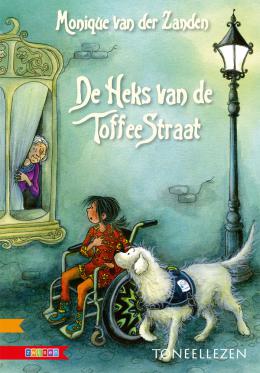 Copyright ©Success for All. Alle rechten voorbehouden
Les 1
De heks van de Toffeestraat
Stap 1: Voorspellen
Team	Kom tot een teamantwoord

	5 minuten
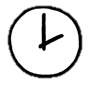 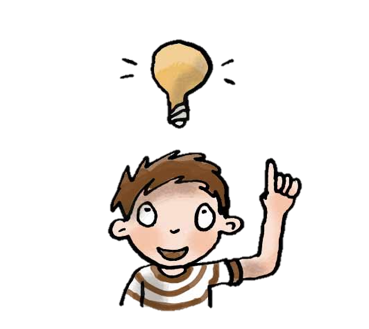 Copyright ©Success for All. Alle rechten voorbehouden
Les 1
De heks van de Toffeestraat
Stap 2: Woorden van de week
de verbouwing
het museum
de spierziekte
de stokroos
een berg puin
hij sjort
(los)peuteren
de ambachten
de bakkerij
de toonbank
het luik
de bibbers
Zelf	Schrijf de woorden op in je werkschrift


	15 minuten


Klaar?	Klaaropdrachten
	Woordbon schrijven
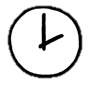 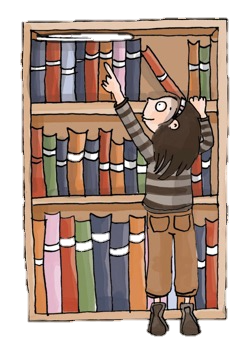 Copyright ©Success for All. Alle rechten voorbehouden
Les 1
De heks van de Toffeestraat
Stap 3: Lezen en verhelderen
Stap 5: Verhelderen met team
Zelf	Lees bladzijde 8 t/m 12
	
	10 minuten

Klaar?	Klaaopdracht les 1
	Schrijf een woordbon
Team	Woorden verhelderen
	Bladzijde 8 t/m 12

	5 minuten
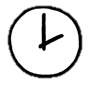 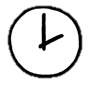 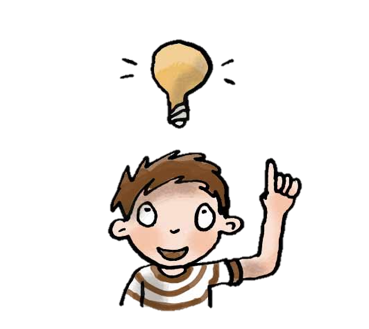 Stap 4: Verhelderen met je maatje
Maatje	Memo’s bespreken
	Moeilijke woorden overhoren
	Antwoorden vergelijken
		
 	5 minuten

Klaar?	Duolezen bladzijde 13 t/m 16
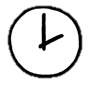 Copyright ©Success for All. Alle rechten voorbehouden
Les 1
De heks van de Toffeestraat
Stap 6: Terugblik en vooruitblik
Terugblik
> Samenwerken
> Voorspellen
> Woorden van de week
> Lezen en verhelderen
> Punten en feedback

Vooruitblik
> Woorden van de week
> Samenvatten
> Lezen en verhelderen
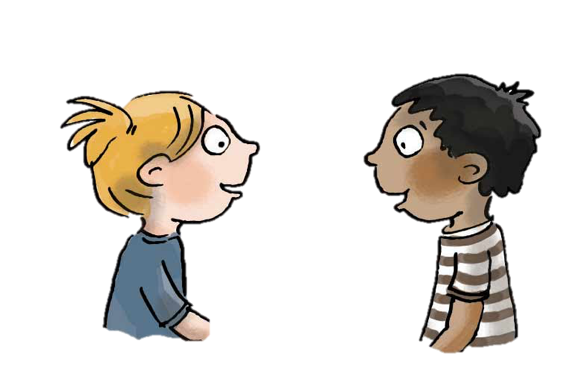 Copyright ©Success for All. Alle rechten voorbehouden
Les 2
De heks van de Toffeestraat
Doel van de les:
> Ik kan een deel van de tekst samenvatten.
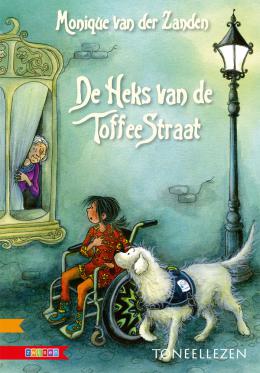 Copyright ©Success for All. Alle rechten voorbehouden
Les 2
De heks van de Toffeestraat
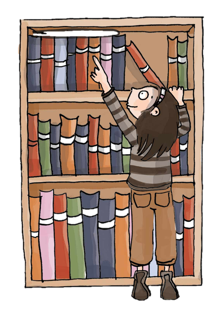 Stap 1:	Woorden van de week



Stap 2:	Samenvatten




Stap 3:	Lezen en verhelderen
Maatje	Bespreken woorden 5 t/m 8

Klaar?	Klaaropdrachten
Team	Teamantwoord

	5 minuten
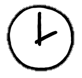 Zelf	Lees bladzijde 17 t/m 22

	10 minuten

Klaar?	Klaaropdrachten
	Schrijf een woordbon
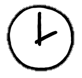 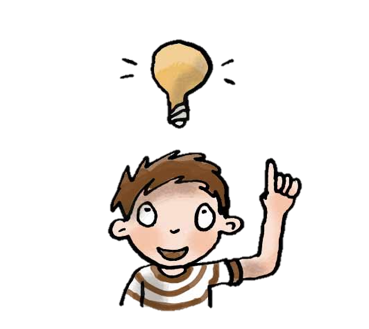 Copyright ©Success for All. Alle rechten voorbehouden
Les 2
De heks van de Toffeestraat
Stap 4: Verhelderen met je maatje
Stap 6: Terugblik en vooruitblik
Maatje	Memo’s bespreken
	Moeilijke woorden overhoren
	Antwoorden vergelijken
		
	5 minuten

Klaar?	Duolezen bladzijde 20 t/m 22
	toneellezen
Terugblik
> Woorden van de week
> Samenvatten/verhaalkaart
> Lezen en verhelderen
> Punten en feedback

Vooruitblik
> Woorden van de week
> Lezen en verhelderen
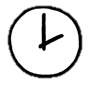 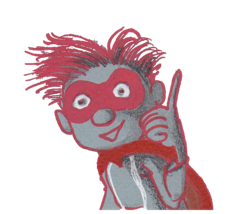 Stap 5: Verhelderen met team
Team	Woorden verhelderen
	Bladzijde 17 t/m 22
	
	5 minuten
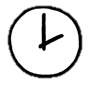 Copyright ©Success for All. Alle rechten voorbehouden
Les 3
De heks van de Toffeestraat
Doel van de les:
> Ik ken de betekenis van de woorden van de week.
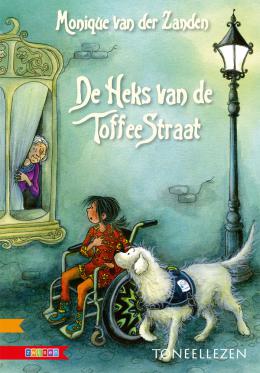 Copyright ©Success for All. Alle rechten voorbehouden
Les 3
De heks van de Toffeestraat
Stap 1:	Woorden van de week



Stap 2:	Lezen en verhelderen







Stap 3:	Verhelderen met je maatje
Maatje	Bespreken woorden 9 t/m 12

Klaar?	Klaaropdrachten
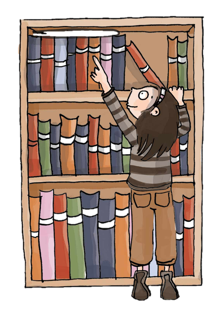 Zelf	Lees bladzijde 23 t/m 30

	10 minuten

Klaar?	Klaaropdrachten
	Schrijf een woordbon
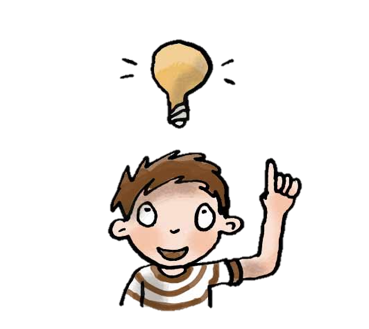 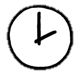 Maatje	Memo’s bespreken
	Antwoorden vergelijken
		
Klaar?	Schrijf een woordbon
	Klaaropdrachten
Copyright ©Success for All. Alle rechten voorbehouden
Les 3
De heks van de Toffeestraat
Stap 6: Terugblik en vooruitblik
Stap 4: Duolezen en verhelderen met team
Maatje	Duolezen toneellezen
	Bladzijde 31 t/m 34

	10 minuten
		
Team	Woorden verhelderen
	Bladzijde 23 t/m 30

	5 minuten
Zelf	Kopieerblad 

	10 minuten

Terugblik
> Woorden van de week
> Lezen en verhelderen
> Punten en feedback

Vooruitblik
> Toets
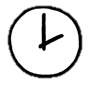 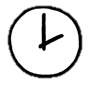 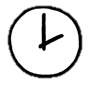 Stap 5: Toneellezen
Team	Verdeel de rollen	
	Bladzijde 31 t/m 34

	10 minuten
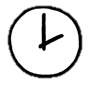 Copyright ©Success for All. Alle rechten voorbehouden
Les 4
De heks van de Toffeestraat
Doel van de les:
> Ik kan informatie uit een tekst halen.
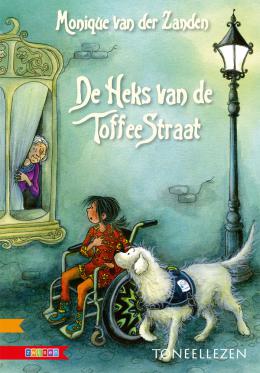 Copyright ©Success for All. Alle rechten voorbehouden
Les 4
De heks van de Toffeestraat
Stap 1:	Woorden van de week 




Stap 2:	Toets
Zelf	Oefenen voor de toets

	5 minuten
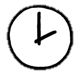 Zelf	Bladzijde 35 t/m 41 lezen en de
	toets maken

	30 minuten

Klaar?	Oefen de woordrijtjes
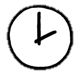 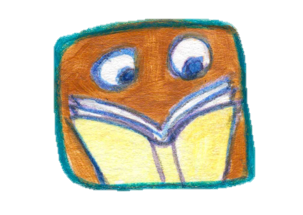 Copyright ©Success for All. Alle rechten voorbehouden
Les 4
De heks van de Toffeestraat
Stap 3: Terugblik en vooruitblik
Terugblik
> Toets
> Punten en feedback

Vooruitblik
> Schrijfopdracht
> Team van de week
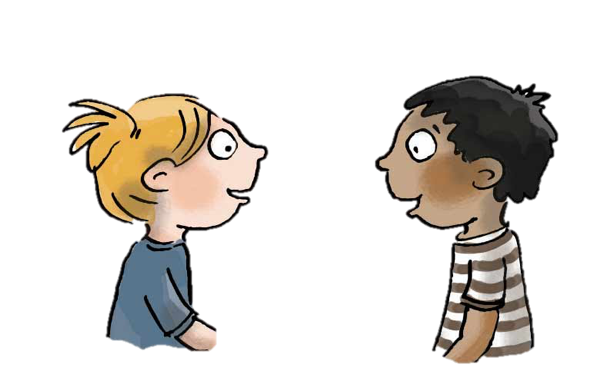 Copyright ©Success for All. Alle rechten voorbehouden
Les 5
De heks van de Toffeestraat
Doel van de les:
> Ik kan een stripverhaal maken op basis van informatie uit de tekst.
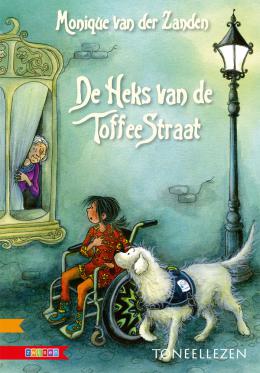 Copyright ©Success for All. Alle rechten voorbehouden
Les 5
De heks van de Toffeestraat
Stap 1: Schrijfopdracht
Zelf	Stappenplan invullen

	10 minuten

Maatje 	Bespreek je zinnen

Zelf	Schetsen strip

	10 minuten

Maatje	Schets bespreken

	10 minuten
Zelf	Netversie kopieerblad

	20 minuten

Klaar?	Oefenen woordrijtjes
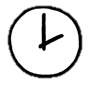 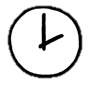 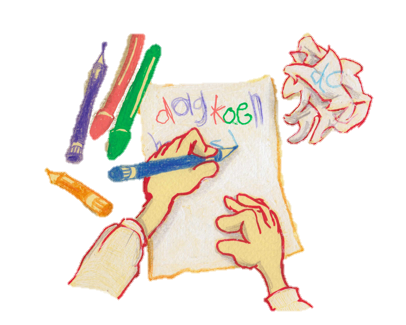 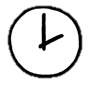 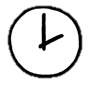 Copyright ©Success for All. Alle rechten voorbehouden
Les 5
De heks van de Toffeestraat
Stap 2: Terugblik en vooruitblik
Terugblik
> Woordbonnen
> Schrijfopdracht
> Samenwerken
> Punten en feedback
> Team van de week


Vooruitblik
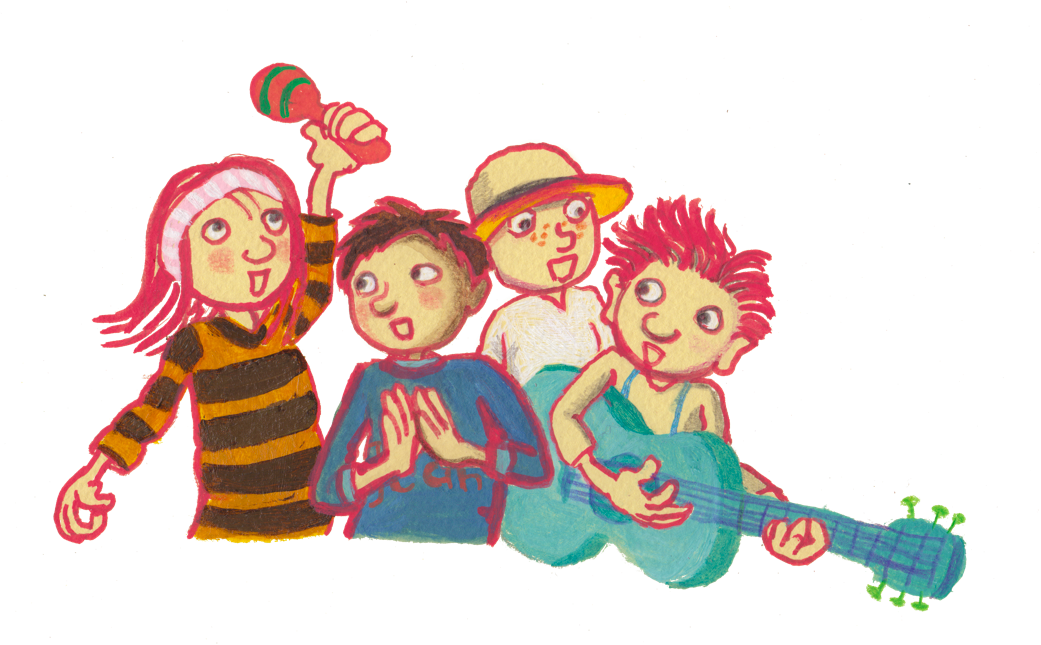 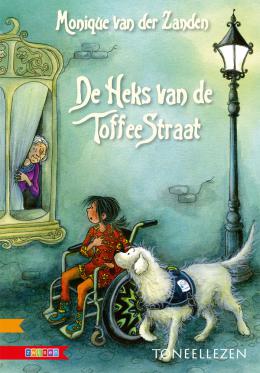 Copyright ©Success for All. Alle rechten voorbehouden